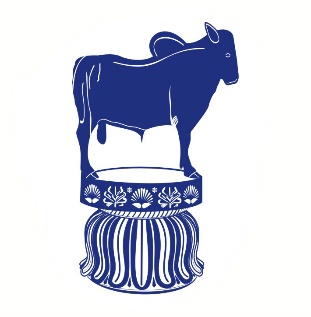 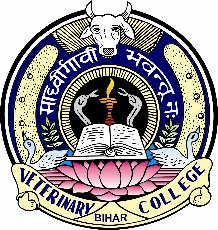 Cholinergic transmission(Part-I)
Dr. Rashmi Rekha Kumari
Asstt. Prof, Deptt. Of Pharmacology & Toxicology,BVC,Patna-14
Cholinergic transmission
Neurohumoral transmission either at synapse or neuroeffector junction in which acetylcholine act as a humoral agent(neurotransmitter) for transmission of action potential across the junction
Dale and his colleagues discovered its transmitter role in the1930.
The different sites of cholinergic transmission are 
1.  Parasympathetic neuroeffector junctions(Post ganglionic parasympathetic fiber)
2. Autonomic ganglia (Preganglionic parasympathetic and Preganglionic sympathetic fiber)
3. Adrenal medulla (preganglionic parasympathetic)
4. Somatic myoneural junctions
5. Certain regions of CNS.
6. Post ganglionic sympathetic fiber to sweat gland
Synthesis, Storage, Release & Catabolism                     of Acetylcholine
Choline acetyl transferase catalyse the final step in synthesis of acetylcholine-The acetylation of choline with acetyl coenzyme A
Choline acetyl transferase is synthesised in perikaryon and then is transported along the length of axon to its terminal
Axonal terminal contain large amount of mitochondria, where acetyl CoA is synthesised, 
Choline is taken up from extracellular fluid into axoplasm by active transport.
The final step in the synthesis occur within the cytoplasm.
Following synthesis most of the Ach is sequestered in synaptic vesicle
Uptake of choline is rate limiting step in biosynthesis of Acetylcholine
Transport of choline from extracellular fluid to cytoplasm is inhibited by hemicholinium
Ach is packaged into synaptic vesicle at high concentration by carrier mediated transport( blocked by vesamicol)
Ach release occurs by Ca2+- mediated exocytosis. At neuromuscular junction, one presynaptic nerve impulse releases 100-500 vesicles.
 At NMJ, Ach acts on nicotinic receptors to open cation channel, producing a rapid depolarisation(end plate potential), which normally produce an action potential in muscle fiber
Transmission at other ‘fast’ cholinergic synapses(e.g. ganglionic) are similar
CAT: Choline acetyltransferase
Acetylcholine esterase(AchE)
After serving the transmitter function, ACh within the junctional space is rapidly inactivated by hydrolysis by a specific enzyme, acetylcholine esterase (AChE).
AChE is present in cholinergic nerves, autonomic ganglia and neuromuscular & neuroeffector junctions.
AchE is  bound to the basement membrane that lies between the pre and post synaptic membrane.
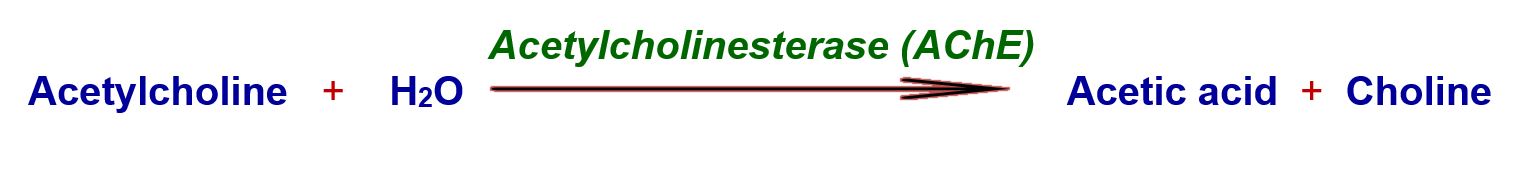 At fast cholinergic synapse (neuromuscular and ganglionic synapse) but not at slow ones (smooth muscle, gland, heart etc) the released Ach is hydrolysed  by AChE very rapidly( within 1ms), so that it act very briefly.

A somewhat similar enzyme, butyrylcholinesterase (a pseudocholinesterase) is present in serum and other body tissues. It is primarily synthesized in the liver and its likely vestigial physiological function is the hydrolysis of ingested esters from plant sources.
Differences between two types of cholinesterases